INFORME EJECUTIVO DE GESTIÓN DE LA OFICINA DE CONTROL DISCIPLINARIO
INFORME EJECUTIVO DE LA GESTION
Nombre Del Funcionario 
Responsable Que Entrega:    	            MARGINE M. CEDENO GOMEZ

Cargo:			                          JEFE DE OFICINA  DE CONTROL   					            DISCIPLINARIO

Entidad:                	                          ALCALDÍA DISTRITAL DE BARRANQUILLA           

Ciudad Y Fecha:			            BARRANQUILLA, DICIEMBRE 2015

Condición De La Presentación:	            CULMINACIÓN DEL PERIODO 

Fecha De Finalización: 		            31 DE DICIEMBRE DE 2015
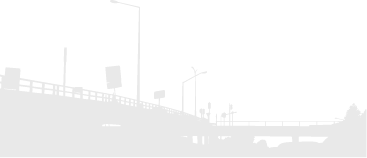 ANTECEDENTES
Antes del proceso de Reestructuración Administrativa surtido en el 2008,  Esta Oficina se encontraba adscrita a la Gerencia de Gestión Humana.
     Mediante Decreto No 868 del 23 de Diciembre de 2008 fue creada como Oficina al mas alto nivel, adscrita al Despacho del Alcalde.
     Fundamentalmente cumple  con  dar aplicación al Procedimiento Disciplinario previsto en la Ley 734 del 2002, en su Artículo  2°. Titularidad de la acción disciplinaria. Sin perjuicio del poder disciplinario preferente de la Procuraduría General de la Nación y de las Personerías Distritales y Municipales, corresponde a las oficinas de control disciplinario interno y a los funcionarios con potestad disciplinaria de las ramas, órganos y entidades del Estado, conocer de los asuntos disciplinarios contra los servidores públicos de sus dependencias. Preservando siempre en todos los procesos la aplicación del principio de la segunda instancia.
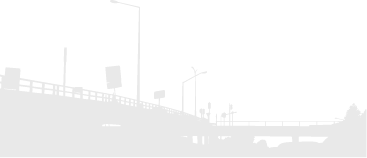 VISIÓN
Convertirse en la dependencia del más alto nivel profesional, sostenida por los principios y valores institucionales encaminados a la promoción y consolidación del desempeño eficiente y eficaz por parte de los miembros de la Administración Distrital.

MISIÓN 


Ejercer en primera instancia la función disciplinaria, preventiva y sancionatoria a los servidores públicos de la Administración Distrital aplicando la legislación vigente en cumplimiento de los principios y fines del Estado Social de Derecho.
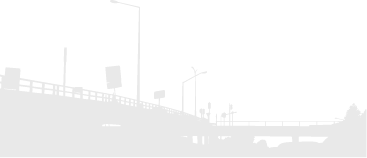 ESTRUCTURA ORGANICA Y FUNCIONAL
JEFE DE OFICINA
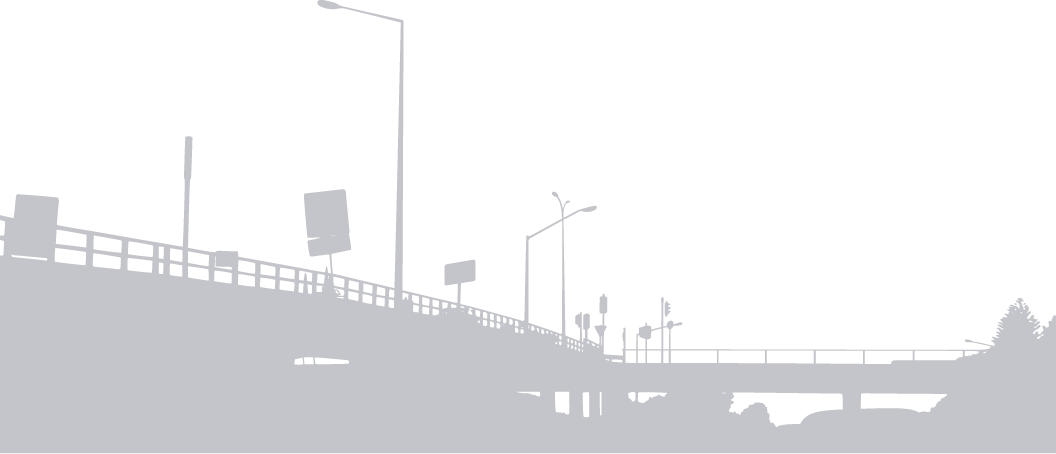 Coordinaciones
Operadores Disciplinarios
Auxiliar Administrativo
Funciones
Administrar, asesorar, conocer y atender de manera integral lo previsto en la Ley 734 de 2002 y demás normas complementarias, relacionada con el Régimen Disciplinario aplicable a todos los funcionarios del Distrito. 
Adelantar y fallar en primera instancia todos los procesos disciplinarios respecto de aquellas conductas en que incurran todos los servidores en el ejercicio de sus funciones, y ex funcionarios, que afecten la correcta prestación del servicio y el cumplimiento de los fines y funciones 
Coordinar las políticas, planes y programas de prevención y orientación que minimicen la ocurrencia de conductas disciplinables. 
Diseñar estrategias de organización interna para el manejo eficiente y con celeridad de los procesos en primera instancia de competencia de la Oficina. 
Cumplir lo previsto en las normas, reglamentos, procedimientos y demás disposiciones legales de carácter general y las específicas establecidas por la Administración Central Distrital. 
Expedir las certificaciones de antecedentes disciplinarios al personal docente para ascenso al escalafón
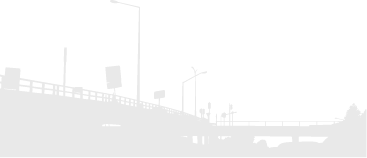 Funciones
Administrar, asesorar, conocer y atender de manera integral lo previsto en la Ley 734 de 2002 y demás normas complementarias, relacionada con el Régimen Disciplinario aplicable a todos los funcionarios del Distrito. 
Adelantar y fallar en primera instancia todos los procesos disciplinarios respecto de aquellas conductas en que incurran todos los servidores en el ejercicio de sus funciones, y ex funcionarios, que afecten la correcta prestación del servicio y el cumplimiento de los fines y funciones 
Coordinar las políticas, planes y programas de prevención y orientación que minimicen la ocurrencia de conductas disciplinables. 
Diseñar estrategias de organización interna para el manejo eficiente y con celeridad de los procesos en primera instancia de competencia de la Oficina. 
Cumplir lo previsto en las normas, reglamentos, procedimientos y demás disposiciones legales de carácter general y las específicas establecidas por la Administración Central Distrital. 
Expedir las certificaciones de antecedentes disciplinarios al personal docente para ascenso al escalafón
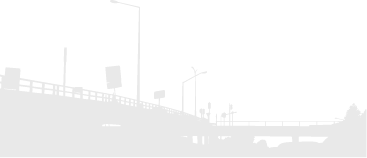 Funciones
Administrar, asesorar, conocer y atender de manera integral lo previsto en la Ley 734 de 2002 y demás normas complementarias, relacionada con el Régimen Disciplinario aplicable a todos los funcionarios del Distrito. 
Adelantar y fallar en primera instancia todos los procesos disciplinarios respecto de aquellas conductas en que incurran todos los servidores en el ejercicio de sus funciones, y ex funcionarios, que afecten la correcta prestación del servicio y el cumplimiento de los fines y funciones 
Coordinar las políticas, planes y programas de prevención y orientación que minimicen la ocurrencia de conductas disciplinables. 
Diseñar estrategias de organización interna para el manejo eficiente y con celeridad de los procesos en primera instancia de competencia de la Oficina. 
Cumplir lo previsto en las normas, reglamentos, procedimientos y demás disposiciones legales de carácter general y las específicas establecidas por la Administración Central Distrital. 
Expedir las certificaciones de antecedentes disciplinarios al personal docente para ascenso al escalafón
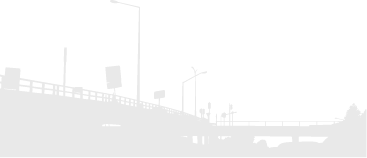 DATOS ESTADISTICOS